All the Bible in its Context
The Gospel according to John
Why trust Jesus ?
Chapter 9
We can trust Him because…
His Word opens our eyes.
[Speaker Notes: At 11 AM on the 11th day of the 11th month in 1918 World War I came to an end as “the war to end all wars”.
We celebrate that armistice today in memory of the 38,890,500+ killed.
As we all know, despite the creation of a League of Nations, that was not the war to end all wars !
Today there are more than 44 wars on going around the world according to the UN… not counting organized crime.
Let’s take a moment to pray to the Prince of peace for help for our world.
***************
>We have a wonderful chapter of the Bible to consider today !
>Let’s open the Bible to the book of John.
>Remember that the context of the whole book is “why we trust Jesus”.
>Turn with me to John chapter 9…
>We are invited to trust Jesus once again for another wonderful reason…
>because His words open blind eyes !]
How does He do it ?
“As He passed by, He saw a man blind from birth.  And His disciples asked Him, ‘Rabbi, who sinned, this man or his parents, that he would be born blind?’ Jesus answered, ‘It was neither that this man sinned, nor his parents; but it was so that the works of God might be displayed in him.’ ”  John 9v1-3 NASB
He shows and tells us how to see people as He does.
[Speaker Notes: >The big question repeated over and over in this chapter is this…
>Let’s read the answer…
The Lord saw a man… because Jesus has perfect vision.
He never misses one detail.
He sees right through us, to our heart.
His disciples saw the same man, but were quick to judge him.
They only saw the outside, a blind beggar at the door of the Temple.
Jesus opened their eyes with just a Word !
>What a tremendous difference Jesus’ revelation made.
God planned to glorify His Son through this poor blind man.
Can we see that possibility when we look at a person with big problems ?]
He opens His disciples’ eyes.
"We must work the works of Him who sent Me as long as it is day ; night is coming when no one can work.  While I am in the world, I am the Light of the world."  John 9v4-5 NASB
Their work is to spread The Light.
[Speaker Notes: >The first miracle happened in the eyes of the disciples.
>Jesus opened their eyes with a vision to follow for all their life.
The image of night and day touches everyone of us.
Have you ever tried working out in the dark ?
Jesus says, “Let’s get going while we still have time !”
Jesus said He would be with us until the end of the world.
After that, it will be too late to share the Gospel.
Let’s not miss the opportunity today !
>The disciples never forgot the vision they received that day.
They set the world on fire with the news of Jesus.
Do we ?]
How did He heal the blind man ?
“When He had said this, He spat on the ground, and made clay of the spittle, and applied the clay to his eyes, and said to him, ‘Go, wash in the pool of Siloam’ (which is translated, Sent).  So he went away and washed, and came back seeing.”  John 9v6-7 NASB
The way He created man !
[Speaker Notes: >What about the blind man ?
>This may seem the most curious miracle of Jesus.
But, it is loaded with meaning.
Jesus made a man see from the dust of the earth… just like Adam !
He created new eyes for a man who had never seen.
But, even more astounding is the fact He sent the blind man across the city to wash his eyes !
Can you imagine the reaction of the man ?
Everything was backwards… but, he had total confidence in Jesus.
>The miracle was done by the hand of the Creator !]
The world refuses to believe.
“Therefore the neighbors, and those who previously saw him as a beggar, were saying, ‘Is not this the one who used to sit and beg?’ Others were saying, ‘This is he,’ still others were saying, ‘No, but he is like him.’ He kept saying, ‘I am the one.’ So they were saying to him, ‘How then were your eyes opened?’  John 9v8-10 NASB
The question is repeated 4x.
[Speaker Notes: >When Jesus speaks and gives someone sight, insight or a vision… there are always those who doubt.
>The miracle caused a debate and that was good.
The man was chosen by God to glorify Jesus.
What a privilege !
>The poor fellow was asked the same question over and over.
And so it is with our testimony.
We need to be ready with an answer of the faith that is in us !]
The answer is simple.
“He answered, ‘The man who is called Jesus made clay, and anointed my eyes, and said to me, 'Go to Siloam and wash‘ ; so I went away and washed, and I received sight.’ They said to him, ‘Where is He ?’  He said, ‘I do not know.’ They brought to the Pharisees the man who was formerly blind.  Now it was a Sabbath on the day when Jesus made the clay and opened his eyes.”
John 9v11-14 NASB
He spoke and I obeyed !
[Speaker Notes: >Salvation is not complicated !  His answer was repeated 3x.
Each time he made it shorter and more to the point.
>He was not healed by the mud in his eyes, but AFTER he had confidence in Jesus to obey Him.
He said “Go” and “I went” !
>Imagine blindly stumbling down to the pool to wash !
It took faith in His Word to go from the Temple (8v59) to pool of Siloam (1/2 mile).  
Jesus’ Word opens blind eyes !]
The educated are often blind.
“Then the Pharisees also were asking him again how he received his sight.  And he said to them, ‘He applied clay to my eyes, and I washed, and I see.’  Therefore some of the Pharisees were saying, ‘This man is not from God, because He does not keep the Sabbath.’  But others were saying, ‘How can a man who is a sinner perform such signs ?’  And there was a division among them.  So they said to the blind man again, ‘What do you say about Him, since He opened your eyes ?’  And he said, ‘He is a prophet.’ ” Jn 9v15-17
It doesn’t take a diploma !
[Speaker Notes: >Not only does the crowd wonder, the educated blindly jump to judge.
>The verb “were asking” is present continue… they kept asking him!
They refused to see what was obvious… Jesus had done a prophetic miracle as predicted of Messiah.
They were desperately LOOKING for another explanation.
They even asked the poor beggar for help !
>The poor man said what was obvious to anyone who could see.
Those paper diplomas often get in our way.
We need to listen to Jesus and let Him open our eyes like this poor man.]
Willful doubt is blinding.
“The Jews then did not believe it of him, that he had been blind and had received sight, until they called the parents of the very one who had received his sight, and questioned them, saying, ‘Is this your son, who you say was born blind ?  Then how does he now see ?’ ” John 9v18-19 NASB
Refusing the obvious !
[Speaker Notes: >We are all born blind, but refusing to listen to Jesus will keep us blind.
>The Jews knew the poor man was right.
They tried to get out of the obvious conclusion by LOOKING for another solution… perhaps the whole story of healing was false !
Even though there were crowds of witnesses, they LOOKED for an out.
>It is incredible the excuses people come up with to not trust Jesus.
The whole theory of evolution is trying to LOOK for another explanation for the creation of God… refusing the obvious genius of the Creator.]
Social pressure is blinding.
“His parents answered them and said, ‘We know that this is our son, and that he was born blind ; but how he now sees, we do not know; or who opened his eyes, we do not know.  Ask him ; he is of age, he will speak for himself.’  His parents said this because they were afraid of the Jews ; for the Jews had already agreed that if anyone confessed Him to be Christ, he was to be put out of the synagogue.  For this reason his parents said, ‘He is of age ; ask him.’ ” John 9v20-23 NASB
How do you handle it ?
[Speaker Notes: >But, there are other reasons to LOOK for an excuse to not trust Jesus.
Have you ever shut your mouth in a crowd of mockers ?
>The parents of the poor man were afraid.
They were perhaps also thinking of the disgrace and loneliness.
It is hard to stand up for Jesus when leaders are against Him.
>This is a sobering question !
Can you stand alone like the poor man ?]
The world wants to blind you.
“So a second time they called the man who had been blind, and said to him, ‘Give glory to God ; we know that this man is a sinner.’  He then answered, ‘Whether He is a sinner, I do not know ; one thing I do know, that though I was blind, now I see.’ ” John 9v24-25 NASB
Keep your eyes wide open.
[Speaker Notes: >Let’s open our eyes to what is going on !
Don’t be fooled, there is an agenda against seeing the truth about Jesus the Messiah.
>The Pharisees were challenging the man’s insight that JC was a prophet.
They thought by badgering him, he would change his story.
He felt the pressure, but he was able to cry out : I can see !
>When experts tell you things that make your head spin, just remember to keep you NEW eyes on Jesus.]
He felt the heat.
“So they said to him,   ‘What did He do to you ?  How did He open your eyes ?’  He answered them, ‘I told you already and you did not listen ; why do you want to hear it again ?  You do not want to become His disciples too, do you ?’ They reviled him and said, ‘You are His disciple, but we are disciples of Moses.’ ”  John 9v26-28 NASB
It comes from hard hearts.
[Speaker Notes: >If you keep your eyes open, you will feel the heat !
Too often we close our eyes to sin all around us.
It’s easier to pretend we don’t see it.
>The Pharisees tried to wear him down.
The poor man saw the plot and took a stand for Jesus !
Do you realize that this is the first believer in Jesus who was persecuted for his faith ?  What an honor !  He held firm.
>Let’s face it, persecution comes from stubborn refusal to listen to JC.]
The blind man could see !
“ ‘We know that God has spoken to Moses, but as for this man, we do not know where He is from.’ The man answered and said to them, ‘Well, here is an amazing thing, that you do not know where He is from, and yet He opened my eyes.  We know that God does not hear sinners ; but if anyone is God-fearing and does His will, He hears him.’ ”  John 9v29-31 NASB
It’s just common sense.
[Speaker Notes: >Now the poor man shines.
>He gives the Pharisees a lesson that they needed to hear.
Jesus wouldn’t have said it any better !!!
>In all reality, all truth is God’s truth, so it’s just common sense.
That’s not hard to follow.  You don’t need a great education.]
He saw who Jesus was.
“ ‘Since the beginning of time it has never been heard that anyone opened the eyes of a person born blind.  If this man were not from God, He could do nothing.’  They answered him, ‘You were born entirely in sins, and are you teaching us ?’  So they put him out.” John 9v32-34 NASB
They were still blind.
[Speaker Notes: >The poor man continued with his sermon !
>The application was powerful : Jesus is the sent One from God.
That was just too much to take for the Pharisees.
They exploded with anger and cheap shots at the man.
>Just like the disciples at the start, they SAW a man born blind and imagined it was because of sin.
They refused to be healed of thinking they could see when they couldn’t.]
Jesus always comes back !
“Jesus heard that they had put him out, and finding him, He said, ‘Do you believe in the Son of Man ?’  He answered, ‘Who is He, Lord, that I may believe in Him ?’  Jesus said to him, ‘You have both seen Him, and He is the one who is talking with you.’  And he said, ‘Lord, I believe.’  And he worshiped Him.” John 9v35-38 NASB
He took the next step of faith, to receive Him as Lord.
[Speaker Notes: >The Bible is full of stories of God coming back for His own sheep.
>Jesus took the man to an even higher level of sight.
He revealed Himself to him as God become man.
The reaction was worship.
>He called his Savior LORD and worshiped Him.]
Vision is not just physical.
“And Jesus said, ‘For judgment I came into this world, so that those who do not see may see, and that those who see may become blind.’  Those of the Pharisees who were with Him heard these things and said to Him, ‘We are not blind too, are we ?’  Jesus said to them, ‘If you were blind, you would have no sin ; but since you say, ‘We see,’ your sin remains.” John 9v39-41 NASB
Sin’s blindness is the worst.
[Speaker Notes: >So we SEE that vision is not just a physical phenomena.
Any true scientist will tell you that they do not know how what we see turns into thoughts and emotions in our soul.
>Jesus’ words always cut to the quick those who refuse Him.
Preferring SIN over SALVATION will lead to eternal blindness.
It’s hard to understand how people can go to the grave cursing God.
But, sin blinds a heart and makes it very foolish.
>Physical blindness is nothing compared to spiritual blindness !]
Review, react and remember:
Jesus’ Words open blind eyes !
He wants us to see like He does.
He heals when we listen & obey.
The choice is ours.
Sin is the cause of our blindness.
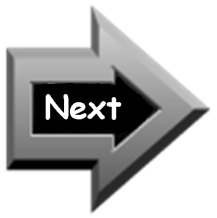 “Lord, open my blind eyes !”
[Speaker Notes: >So why do I trust Jesus ?
>One MORE reason is that His Words opened my blind eyes !
>His Word gives us a vision for the hurting in this world.
>His Word is more than information, it is directions for the disciple to follow.
>His Word is like a “still small voice”… He doesn’t shout at us !
>Let’s face it, when we refuse His Word’s direction, that’s was sin is.
>Let this be our prayer, like the other blind men on the road to Jericho…
“Lord open my eyes !”]